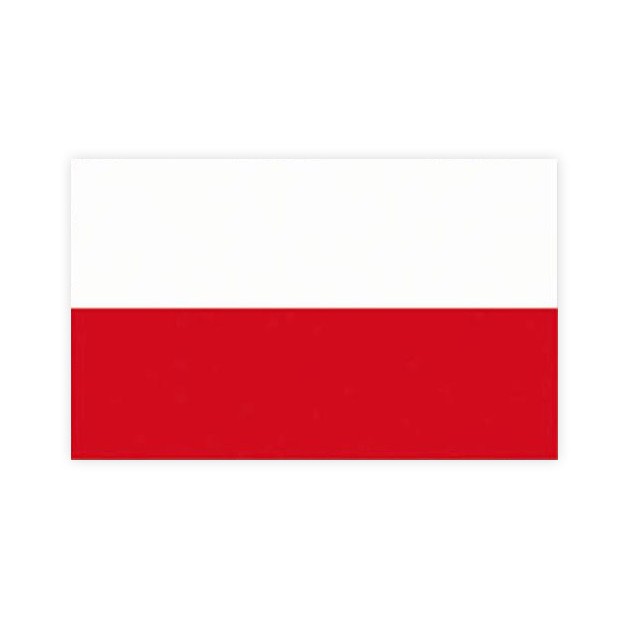 Język polski i nasze bogactwo kulturowe
Kornelia Sobczak 
IV b
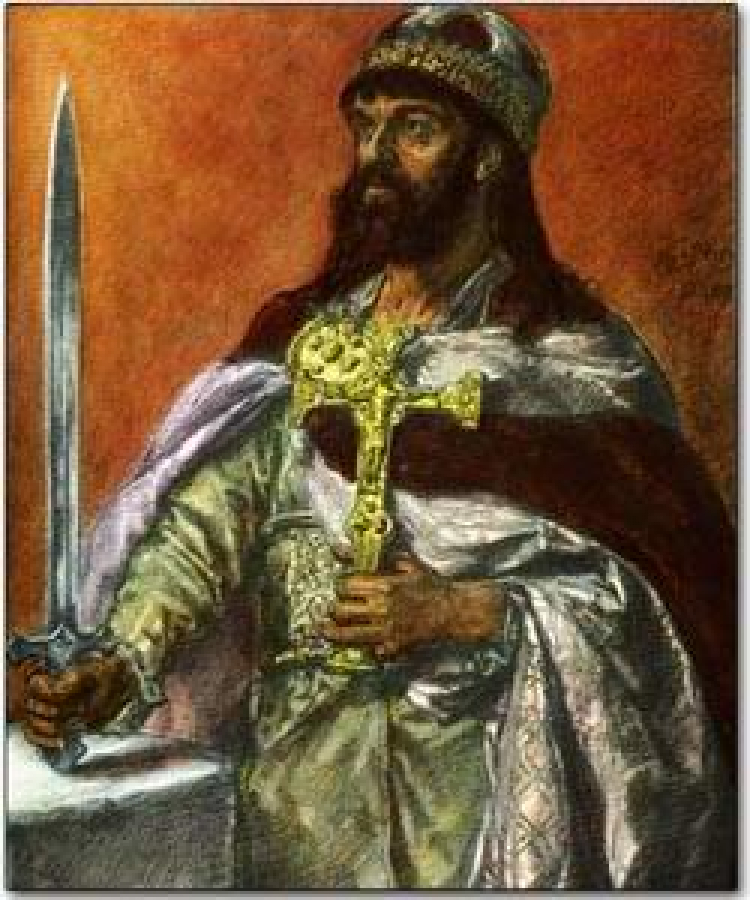 Język polski należy do grupy języków zachodniosłowiańskich. Jako odrębny język, polszczyzna zaczęła kształtować się około X wieku, co pełniło ważną rolę w powstaniu i rozwoju państwa polskiego (przyjęcie chrztu przez Mieszka I).
Według szacunków, językiem polskim posługuje się ponad 45 milionów osób, zarówno tych mieszkających w Polsce, jak i poza granicami kraju, m. in. w USA, Kanadzie, Australii, Niemczech, Wielkiej Brytanii, Francji, Irlandii, Islandii, a także w Białorusi, Kazachstanie, na Litwie i na Ukrainie.
Lokalnie, najczęściej w odmianie mówionej, używane są dialekty, takie jak: kaszubski, śląski, małopolski, mazowiecki i wielkopolski.
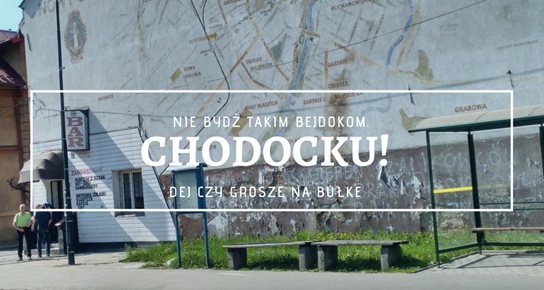 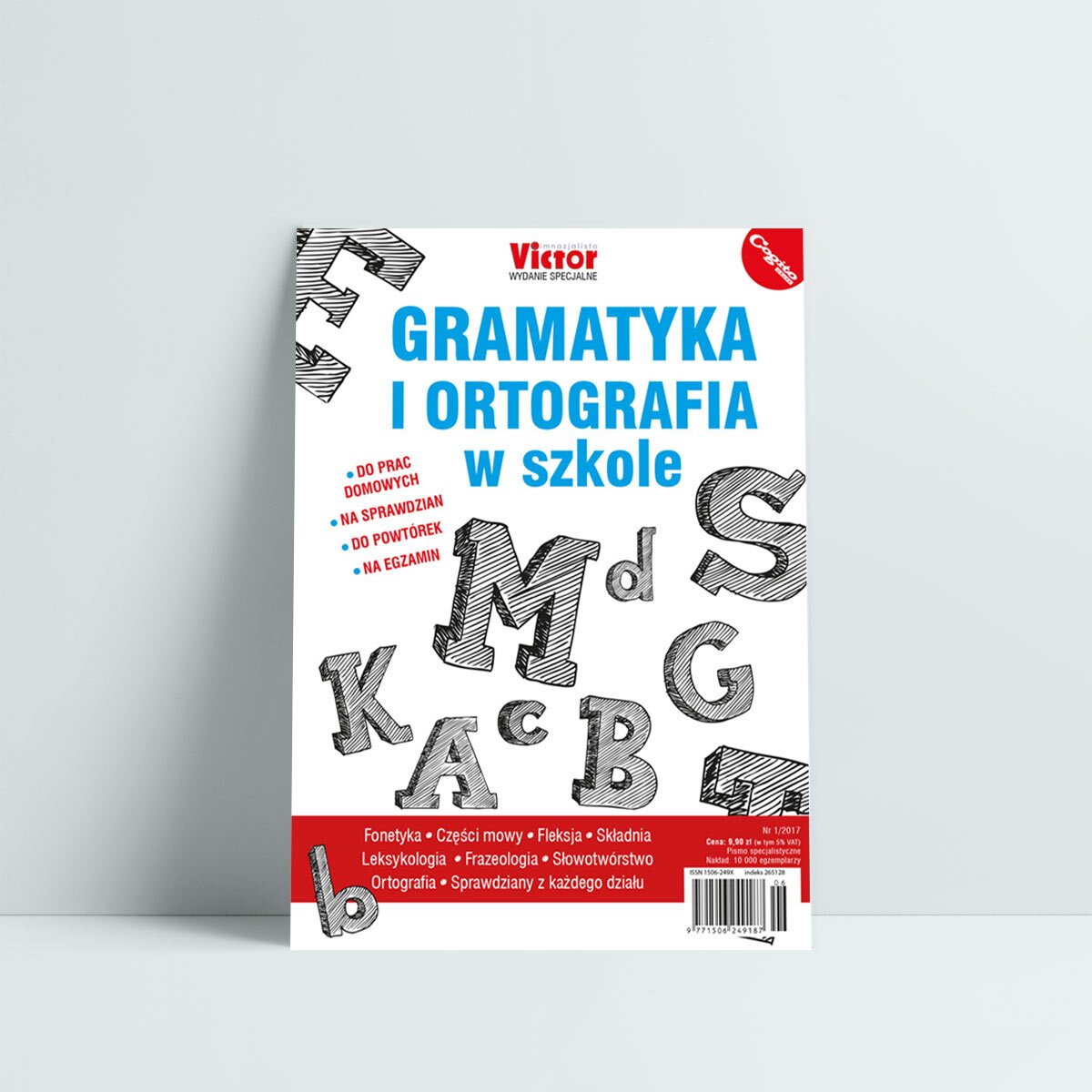 Tym bardziej więc powinniśmy szanować polszczyznę 
i posługiwać 
się nią poprawnie, bo to zaszczyt mówić i pisać bezbłędnie 
w tak trudnym języku.
Język polski, obok chińskiego, węgierskiego 
i fińskiego, to jeden 
z najtrudniejszych do nauki języków świata. Powodem jest skomplikowana ortografia 
i gramatyka 
z mnóstwem wyjątków oraz szeleszczące zgłoski.
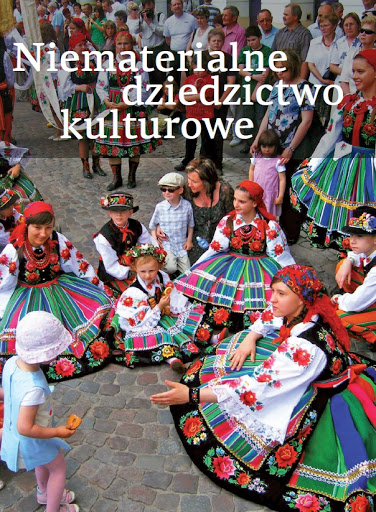 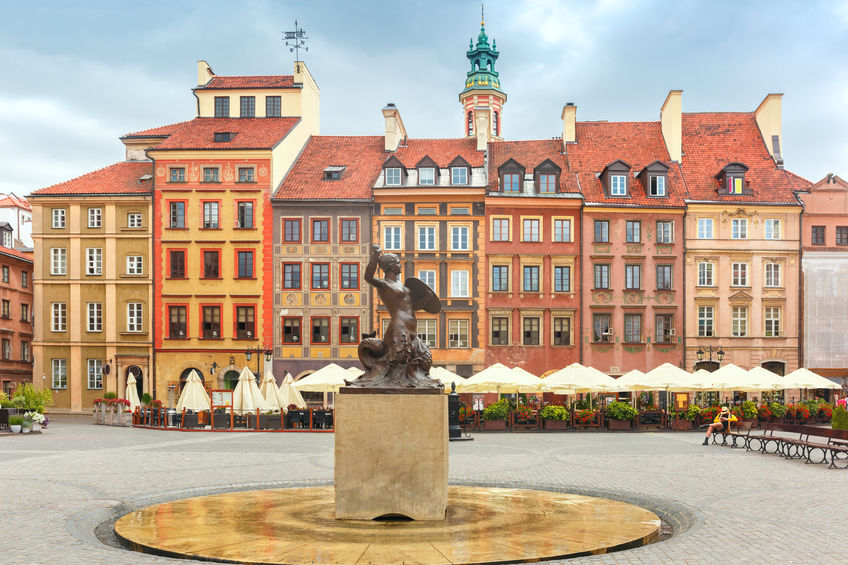 Dziedzictwo kulturowe to zasoby rzeczy materialnych i niematerialnych wraz ze związanymi z nimi wartościami duchowymi, zjawiskami historycznymi i obyczajowymi, uznawanymi za godnymi ochrony prawnej.
Mikołaj Rej